Rizvi College Of Arts Science & Commerce
Career After TYBSc BZ (Botany & Zoology)
Basic Requirement to Do BSc in BZ
UG Courses – The minimum eligibility for admission in BSc in Botany & Zoology is Class 12 pass in Science Stream. Candidates must have studied Physics, Chemistry, and Biology in Class 12 .
The admission for FYBSc CBZ( Chemistry, Botany & Zoology ) is based on the cutoff list released by the university or college
After taking Admission in FYBSc CBZ
After TYBSc BZ
Candidates can do Paramedical Science, Professional Course or Post graduation such as M.Sc.
Candidates are offered admission in MSc in Botany as well as Zoology
 After M.Sc, admission to the Ph.D. program is done based on entrance tests conducted nationally or by universities separately followed by Personal Interview. 
Some of the popular Ph.D. entrance tests are CSIR- NET, TIFR, ICAR, DBT entrance etc.
Top Specializations in M.Sc
Biomedical Science
Ecology and Evolutionary Biology
Animal behavior and neurobiology
Cell and developmental biology
General Botany
General Zoology (More about Zoology Courses https://youtu.be/HmN_7hagCqM )
Genetics
Marine biology
Ph.D in Botany and Zoology
Botany
Zoology
5 Students till now completed Ph.D in Botany subject
3 Students are registered for Ph.D in Zoology Subject
Jobs
Teaching Jobs School/ College / Universities
Forest Service
Indian Forest Service
http://www.employmentnews.gov.in/
http://employmentnews.gov.in/NewEmp/Home.aspx
H.P Forest Service Shimla
http://www.hp.gov.in/hppsc/
Pharmaceutical industry
Research Government Sector / Private Sector
Discoverer / Tourism / Breeding
Animal Husbandry
CIFE
Animal care and food preservation
Real World
Our Alumni after Passing TYBSc BZ are very well placed.
Few of them are….
College Teaching opportunities
School Teaching Opportunities
Paramedical Opportunities
Paramedical Opportunities
Other Opportunities
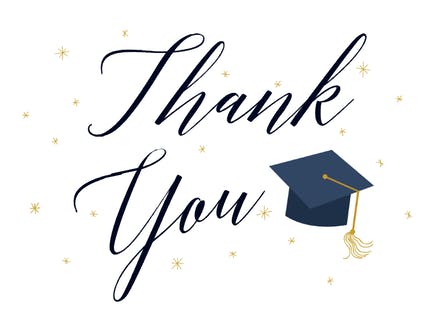